Appel à l’action en faveur de la lutte contre le racisme, de l’équité et de l’inclusion : Favoriser la responsabilisation à l’égard des orientations à suivre
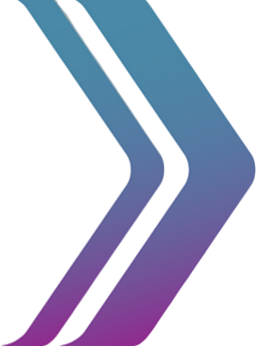 Rapport d’étape

Germaine Chazou-Essindi
Robert McLeary
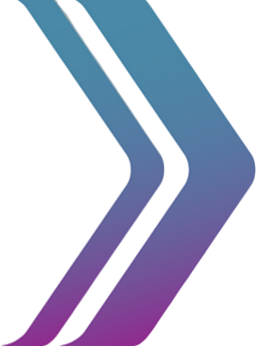 Objectifs
Partager les tendances qui ressortent des rapports

Mettre en évidence les domaines à améliorer

Participer à une discussion sur les prochaines étapes
Appel à l’action: les étapes du parcours
Juin 2021
Mai 2023
Juin 2024
Octobre 2024
Appel à l’action en faveur de la lutte contre le racisme, de l’équité et de l’inclusion
Lettres ouvertes des administrateurs  généraux
Symposium sur l’appel à l'action
Les orientations à suivre concernant l’Appel à l’action
Auto-évaluations sur les orientations à suivre
Auto-évaluations sur les orientations à suivre 
à rendre
Mise en ligne du rapport sommaire
Symposium sur les valeurs et l'éthique
Janvier 2021
Octobre 2022
Avril 2024
Août 2024
Activités et initiatives menées par des organisations, des réseaux d’employés et des communautés
Faits saillants
2024-09-16
4
Mesures
Responsabilité
Ressources
Résistance et contrecoup
Représentation
Défis courants
Fixer des objectifs de représentation pour les employés noirs.
Les petites organisations éprouvent des difficultés à trouver un équilibre entre le recrutement intentionnel et le développement des talents internes.

Les postes techniques et spécialisés ont un bassin de candidats plus limité, ce qui rend difficile la tâche d’attirer des candidats qualifiés.
Trouver des outils pour mesurer l’inclusion.

Établir des mesures quantitatives de responsabilisation dans les ententes de gestion du rendement.
Manque de ressources permanentes pour les initiatives qui soutiennent les employés autochtones, noirs et racisés.
Accès à des données désagrégées et difficulté à recueillir des informations au-delà des quatre groupes actuels d’équité en matière d’emploi.
Inquiétudes liées à la stigmatisation et à la confidentialité autour de l’auto-identification.
Les micro et petites organisations sont confrontées à la suppression des données en raison de leur petite taille.
La résistance aux nouvelles initiatives de la part de certains qui estiment qu’il est injuste de donner la priorité aux employés autochtones, noirs et racisés.
Objectifs de représentation
Pourcentage d’organisations ayant fixé des objectifs de recrutement et de promotion pour les employés autochtones, noirs et racisés
Tendances
Recrutement :
La plupart des organisations se fixent activement des objectifs précis pour l’embauche d’employés autochtones et racisés.
Les objectifs visant à soutenir le recrutement d’employés noirs sont moins nombreux.
Promotion :
Moins d’organisations ont fixé des objectifs de promotion précis par rapport aux objectifs de recrutement, notamment pour les employés noirs.
6
Objectifs d’inclusion
Tendances
La plupart des organisations se sont fixé des objectifs pour favoriser une plus grande inclusion.
Forte dépendance aux réseaux d’employés et aux résultats du Sondage auprès des fonctionnaires fédéraux (SAFF) comme outil pour fixer des objectifs d’inclusion.
Mesurer les progrès
Tendances
Les organisations utilisent diverses stratégies et sources de données pour mesurer les progrès, telles que :
Évaluations externes
Fiches d’évaluation
Tableaux de bord
Cadres de mesure du rendement
De nombreuses organisations communiquent régulièrement des mises à jour sur les progrès avec la haute direction et tous les employés.
Responsabilité
La plupart des organisations ont intégré des mesures qualitatives pour faire progresser les objectifs de l’Appel à l’action dans leurs ententes de gestion du rendement.

Certaines organisations ont intégré des objectifs quantitatifs précis concernant la réduction des écarts de représentation et l’apport d’un soutien aux groupes sous-représentés.

Quelques organisations ont souligné les conséquences de l’absence de progrès réalisés en matière d’équité, de diversité et d’inclusion.
Aperçu des mesures concrètes
Investir dans les réseaux d’employés
Bonnes pratiques
Environnement et Changement climatique Canada : ECCC a doté deux postes financés de façon permanente en 2023 pour soutenir les réseaux d’employés. Le Fonds pour la diversité et l’inclusion d’ECCC, accessible à tous les employés, y compris les réseaux d’employés et les directions générales, alloue des ressources aux initiatives et aux activités favorisant l’équité et l’inclusion.

Patrimoine canadien : Chacun de ses sept réseaux d’équité en matière d’emploi (EE) et de diversité reçoit un budget annuel de 10 000 $ pour planifier des activités et soutenir ses membres. De plus, les membres du comité et du réseau d’EE (qui sont des employés) se voient allouer 10 heures par mois pendant les heures de travail pour soutenir le travail de leur comité respectif.

Services publics et Approvisionnement Canada : Depuis avril 2021, SPAC finance les dépenses salariales à temps plein des postes de président de chacun de nos 5 réseaux sur la diversité.
Prochaines étapes
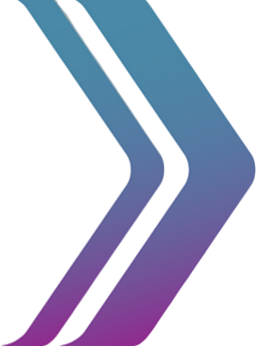 Explorer les leçons apprises et partager les bonnes pratiques entre les organisations

Trouver des solutions pour éliminer les obstacles systémiques

Trouver et soutenir des approches visant à contrer la résistance et les réactions négatives
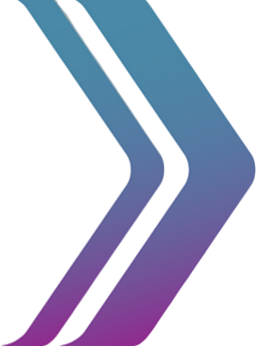 Réflexions
Avez-vous été surpris par certains éléments énoncés dans le rapport de synthèse?

Où voyez-vous un potentiel de progrès en ce qui concerne les obstacles systémiques?
Annexe – Pratiques organisationnelles en matière d’objectifs de représentation
Agriculture et Agroalimentaire Canada
AAC utilise les données du Ministère pour relever les postes qui nécessitent le plus souvent des processus de dotation. Cette approche stratégique a mené au lancement de plusieurs répertoires de talents à l’échelle du Ministère et de processus de dotation collectifs axés sur les membres des groupes visés par l’équité en matière d’emploi, ce qui a permis de sélectionner des candidats entièrement et partiellement qualifiés.
Services partagés Canada
SPC visait une augmentation nette de 5 % pour ces groupes particuliers (Autochtones, Noirs et employés racisés). Ces cibles ont été établies sur la base d’une population stable tenant compte de l’attrition et des départs estimés calculés à partir des tendances des deux dernières années.
Justice Canada
Pour les peuples autochtones et les personnes racisées, nous avons travaillé avec Statistique Canada à l’élaboration d’une méthode d’analyse comparative qui projette la croissance démographique actuelle et future par rapport aux estimations de la disponibilité au sein de la population active à l’aide d’un simulateur démographique d’une grande précision. Nous avons appliqué ces projections aux estimations de la disponibilité au sein de la population active de ces deux populations afin d’établir des objectifs de référence (Demosim, 2021) plus actuels et ambitieux que la disponibilité au sein de la population active, car elles connaissent la croissance la plus rapide au Canada.
14
Annexe – Pratiques organisationnelles en matière d’objectifs d’inclusion
Innovation, Sciences et Développement économique Canada
ISDE a défini des mesures liées à l’inclusion à partir de diverses sources de données, qui indiqueront l’efficacité de ces initiatives.

Statistique Canada
Statistique Canada a fixé des objectifs d’inclusion basés sur l’analyse des abandons dans les processus de dotation, la proportion d’employés ayant suivi la formation de sensibilisation obligatoire et la santé de l’organisme (en fonction des résultats du Sondage de 1999 auprès des fonctionnaires fédéraux (SAFF) et des résultats du Sondage sur le bien-être des employés (SBE).
15
Annexe – Pratiques organisationnelles en matière de reddition de comptes
Santé Canada,
Les conséquences de l’absence de contribution aux objectifs de représentation et d’inclusion comprennent :
	- Incidence sur les évaluations du rendement – le manque de contribution aux objectifs de l’Appel à l’action peut 	avoir une incidence négative sur la cote de rendement global d’un cadre supérieur;
	- Possibilités de perfectionnement professionnel – les cadres supérieurs qui ne contribuent pas aux objectifs de 	l’Appel à l’action peuvent être tenus de suivre des programmes de formation ou de perfectionnement 	supplémentaires axés sur l’équité, la diversité et l’inclusion afin d’améliorer leur compréhension et leur 	engagement à l’égard de ces initiatives; 
	- Mesures de responsabilisation – des plans d’amélioration du rendement ou des mesures d’encadrement sont 	mis en œuvre si les objectifs de l’Appel à l’action ne sont pas atteints. 
Immigration, Réfugiés et Citoyenneté Canada
Dans la phase pilote de l’indice ARDEI, les cadres sont évalués selon les 3 piliers suivants :
	- les données démographiques de la main-d’œuvre (c.-à-d. la représentation de l’EE);
	- la rétroaction des employés;
	- l’auto-évaluation dans la réalisation des engagements du gouvernement du Canada en matière d’ARDEI.
En attendant le succès de ce projet pilote, IRCC envisagera d’établir une responsabilisation conséquente pour les cadres en liant explicitement la rémunération au rendement des cadres et les possibilités d’avancement à la réalisation des objectifs ARDEI des cadres.
16
Annexe – Exemples organisationnels de mesures concrètes
Commandites
Innovation, Sciences et Développement économique Canada : offre une occasion récurrente de poste de conseiller principal de six mois au bureau du sous-ministre ouvert aux employés racisés et autochtones, offrant des ateliers de formation et de renforcement des compétences adaptés aux besoins des employés autochtones, noirs et autres employés racisés.

Recrutement
Patrimoine Canada : l’administrateur général de Patrimoine canadien a lancé une campagne de recrutement pour attirer des employés racisés pour des postes EX-01 et EX-02 afin d’obtenir une meilleure représentation au sein de sa haute direction. Leurs efforts ont conduit à une augmentation du nombre d’employés racisés occupant des postes de direction.

Donner la priorité à la formation en langues officielles
Agence canadienne d’inspection des aliments : en novembre 2023, l’ACIA a lancé le programme linguistique pour les PANDC qui offre 4 heures de formation en langue seconde aux employés autochtones, noirs et racisés. Le programme a accepté 115 candidats depuis sa création.

Investir dans le réseau des employés
Environnement et Changement climatique Canada : ECCC a doté deux postes financés de façon permanente en 2023 pour soutenir les réseaux d’employés. Le Fonds pour la diversité et l’inclusion d’ECCC, accessible à tous les employés, y compris les réseaux d’employés et les directions générales, alloue des ressources aux initiatives et activités favorisant l’équité et l’inclusion.

Considérations relatives aux périodes religieuses et culturelles
Développement économique canadien pour les régions du Québec : leur formulaire interne de planification d’événements majeurs a été modifié pour inclure une question sur la prise en compte des dates culturelles et religieuses dans le processus de planification. Une présentation lors d’une réunion du Réseau des professionnels administratifs a permis de sensibiliser les employés à cette pratique et à l’importance de prendre cet enjeu en compte lors de l’organisation de réunions d’équipe ou d’événements majeurs.
17